Министерство образования, науки и молодёжной политики Забайкальского края
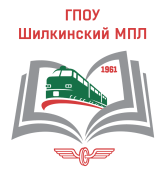 Государственное профессиональное образовательное учреждение
 «Шилкинский многопрофильный лицей»
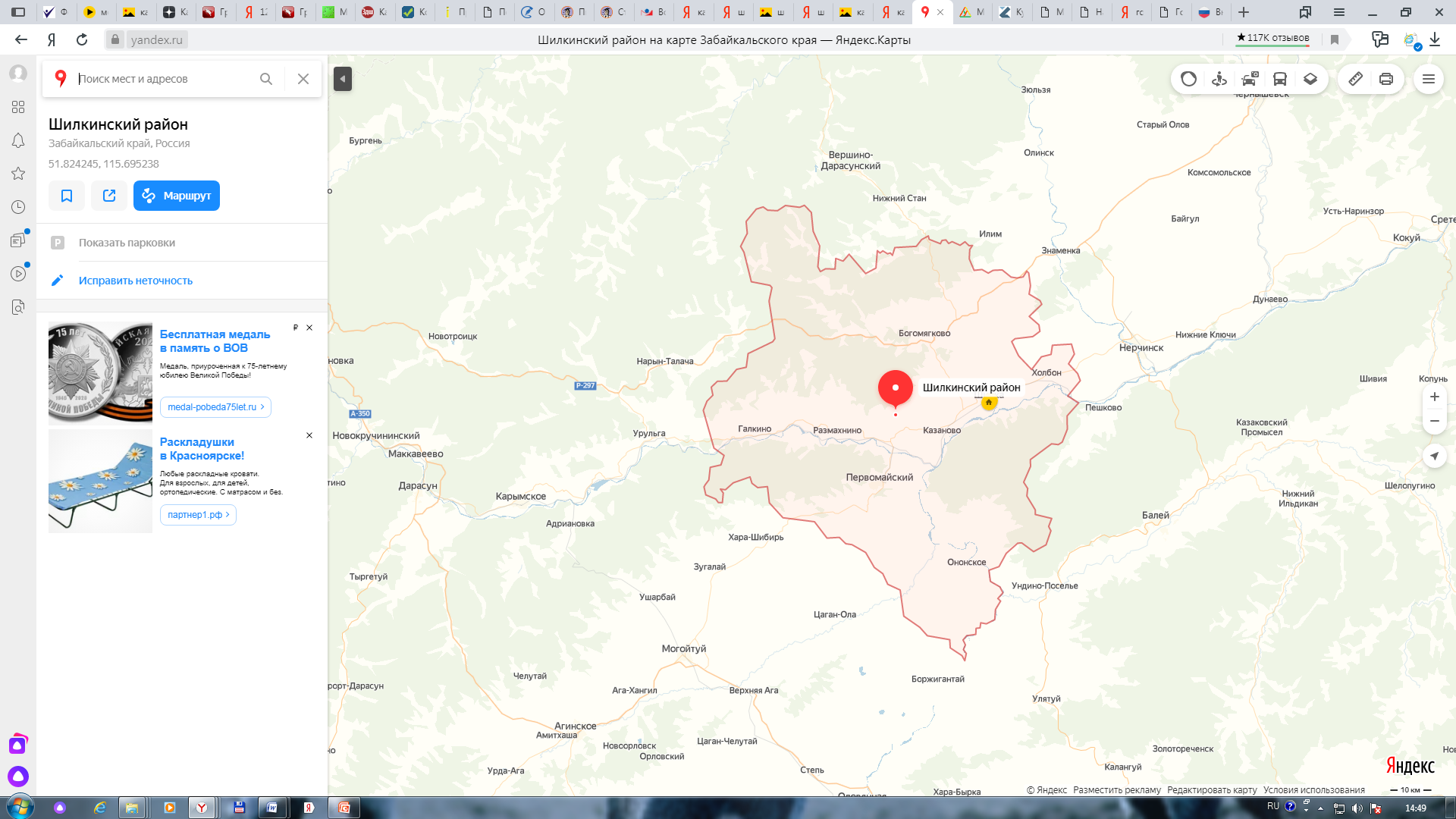 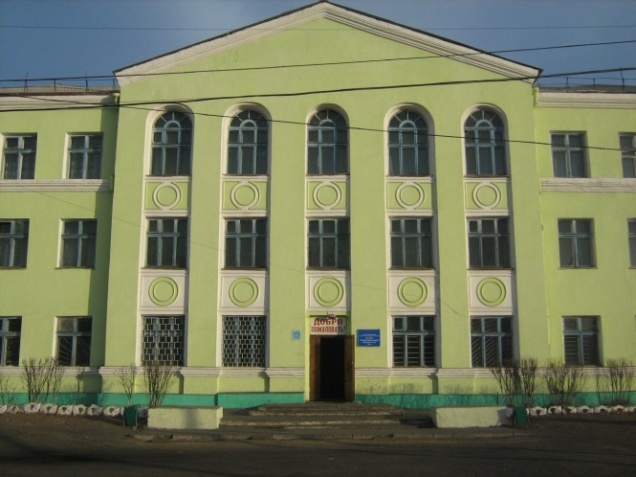 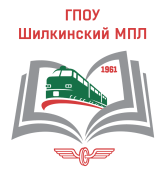 «ГПОУ «Шилкинский многопрофильный лицей: кузница квалифицированных кадров»
Государственное профессиональное  образовательное учреждение
«Шилкинский многопрофильный лицей»
(филиал пгт.Чернышевск)
Учредитель: Министерство образования, науки и молодежной политики Забайкальского края
 Год основания: 1961г. Выпущено свыше 12 тыс. квалифицированных кадров.
Адрес: 673370 Забайкальский край г.Шилка, ул. Ленина,д.69
Телефон: 8(244) 2-11-99; 8 (244) 2 08-18
Факс: 8 (244) 2-11-99
Электронный адрес организации pu16shilka@yandex.ru
Web-сайт организации: https://pu-shilka.profiedu.ru/
Лицензия: № 472 от 07.11.2016г.
Аккредитация: №51 от 20.02.2017г.
Контингент обучающихся: 722 чел.
Работников всего: 118,  из них педагогов - 81
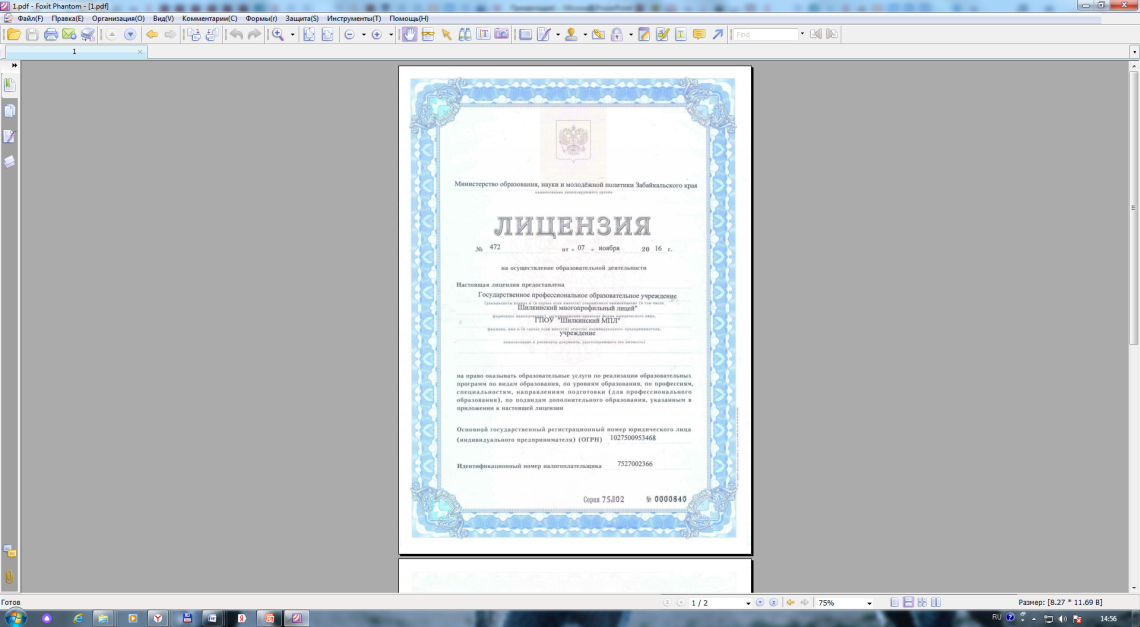 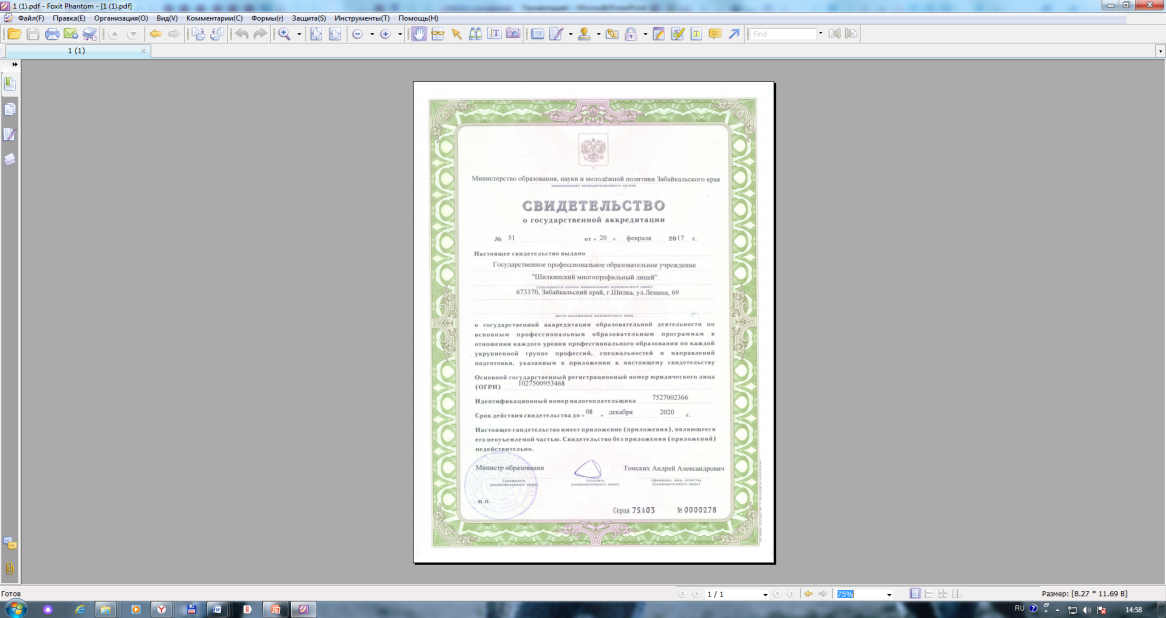 Наши Символы
Гимн 
Есть много разных заведений,
Но наш лицей один такой.
Ответим все мы без сомнений,
Он самый классный и крутой.
Гордимся нашим коллективом,
У нас талантов просто тьма,
И педагоги наши диво,
И творческие мастера.
Припев
У нас везде тепло, уютно
Всегда с радушьем встретим мы
Любого гостя абсолютно,
Ведь мы сыны своей страны
В лицее некогда скучать,
В нём нужно знанья получать,
Учиться и идти вперёд,
Чтобы достичь больших высот

Учится ходим мы в лицей,
Становимся умней, сильней.
Лицей для нас как дом родной,
Мы за него стоим горой.
Лицей во всём нам помогает,
Наукам многим обучает.
Ему спасибо говорим
И от души благодарим.
Припев
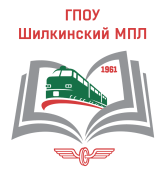 Флаг ГПОУ «Шилкинский многопрофильный лицей»
Эмблема ГПОУ «Шилкинский многопрофильный лицей»
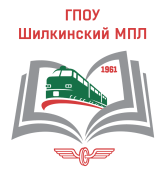 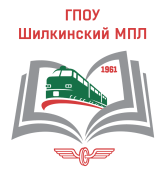 ДОСТИЖЕНИЯ «Сильная Россия начинается с нас!»
Победитель  Конкурса мини – грантов губернатора Забайкальского края (2019 год), 
                                                 проект «Таежные писаницы – каменные книги тысячелетий» 
                                                 Историко – туристический клуб «Горизонт» 

                                                  «Школа молодого рационализатора и изобретателя» 
                                                  проект, реализуемый совместно ГПОУ «Шилкинский МПЛ» и 
                                                  Линейной технической библиотекой ст. Шилка 
                                                  За время сотрудничества  проведено: 
                                                     - «Аукционов технических идей»                           7
                                                     - Представлено проектов  всего                             26
                                                     - Инженерно – технических проектов                   22
                                                     - Клиентоориентированных проектов                    4       

Внедрение в производство:
4  технических проекта студента группы ЭТП 2 – 17
 Соколова Антона 
как рационализаторские предложения в Шилкинском
 Энергоучастке   в апреле  2019 г.
«НТТМ Забайкальского края  - 2017, 2018, 2019»
Диплом за «Лучший проект по техническому творчеству» 
от ЗабГУ Соколов Антон – 2019 г.

Спортивная команда «Сапсан»   -   
2015 – 2019гг. – призеры  
Регионального чемпионата 
КЭС Баскет
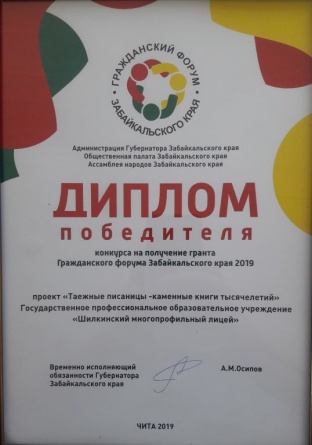 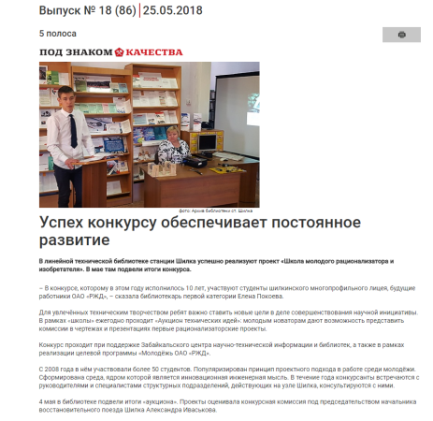 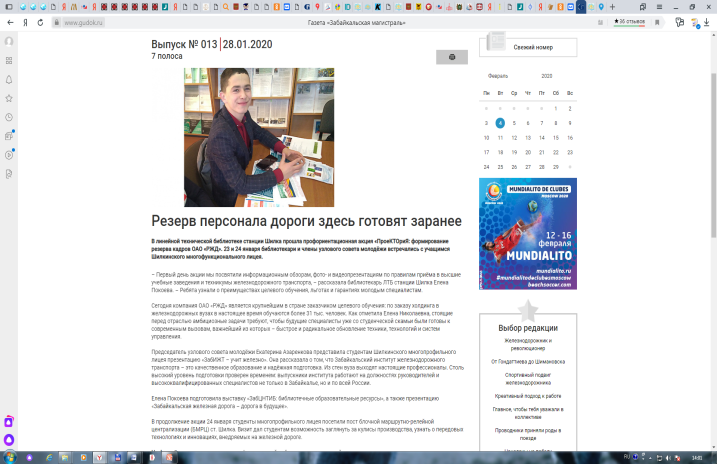 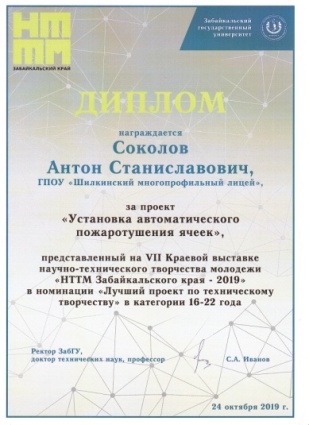 Газета «Забайкальская магистраль» выпуск №18 от 25.05.2018 г.
Газета «Забайкальская магистраль» выпуск №13 от 28.01.2020  г.
Губернаторские и Именные стипендиаты  СПО Забайкальского края 
2019 - 2020 уч.год – 2 чел.
2018 - 2019 уч.год  – 2 чел.
2017 – 2018 уч. год – 2 чел.
2016 – 2017  уч. год – 2 чел.
2015 -   2016 уч.год  - 2 чел.
2014 -  2015 уч.год  -  2 чел.
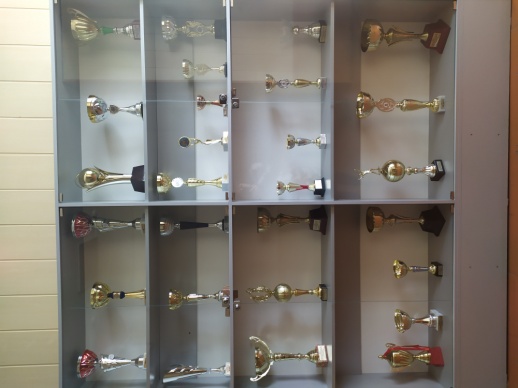 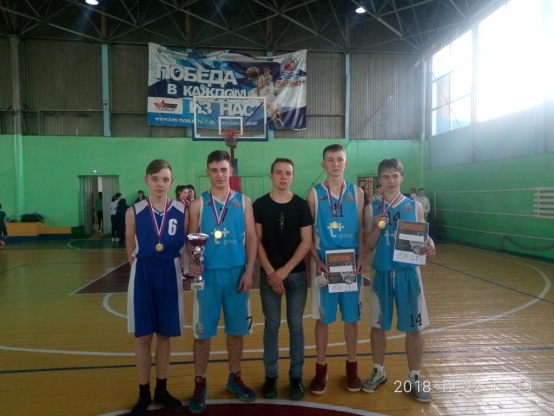 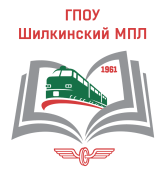 В лицее осуществляется подготовка по профессиям:
Формы обучения: очная, очная с применением  дистанционных технологий
Платная подготовка: профессиональное обучение, повышение квалификации
Профессиональное обучение и дополнительное профессиональное образование лиц в возрасте 50-ти лет и старше
Региональный проект «Старшее поколение»  
Региональный проект "Содействие занятости женщине - создание условий дошкольного образования для детей в возрасте до 3-х лет " НП «Демография»
Обучение по 16 профессиональным программам.
Электромонтер тяговых подстанций
срок обучения 3 года
Проводник на железнодорожном транспорте
    срок обучения 3 года
Машинист локомотива  (электровоз, тепловоз)
    срок обучения 4 года
Возможность продолжить образование по
договору с предприятием ОАО РЖД о целевом обучении
Слесарь по ремонту  и обслуживанию подвижного состава
срок обучения 1 год (филиал пгт.Чернышевск)
Продавец продовольственных, непродовольственных товаров
срок обучения 3 года (филиал пгт.Чернышевск)
Повар, кондитер
Срок обучения 4 года
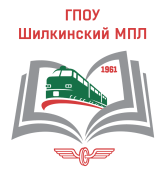 Материальная база образовательного процесса:
2012год:

19 учебных кабинетов;
2 мастерские: электромонтажная и слесарная;
Лаборатория поваров, кондитеров и кондитерский цех;
Лаборатория билетопечатающих машин и аппаратов;
Библиотека с читальным залом; 
Компьютерный класс;
Спортивный зал;
Актовый зал;
Методический кабинет
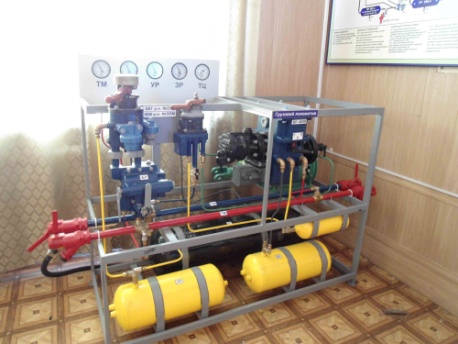 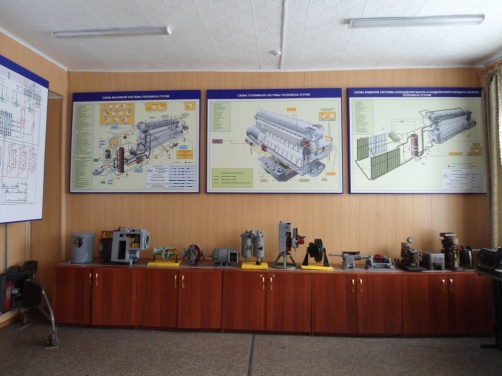 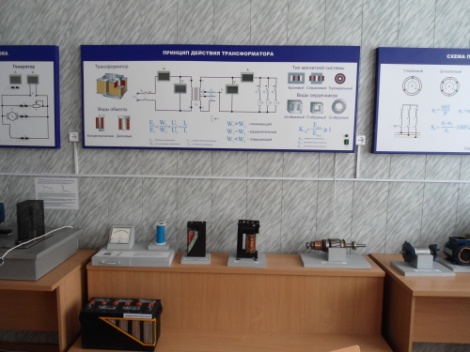 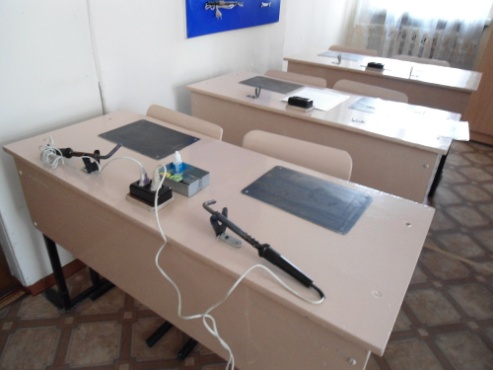 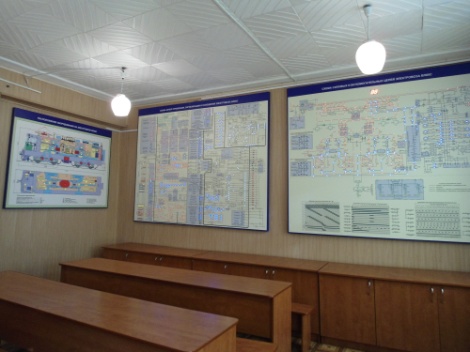 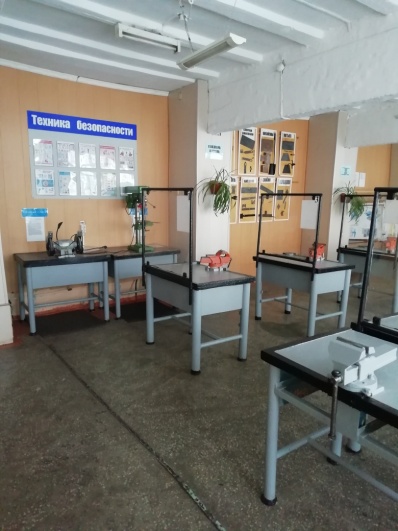 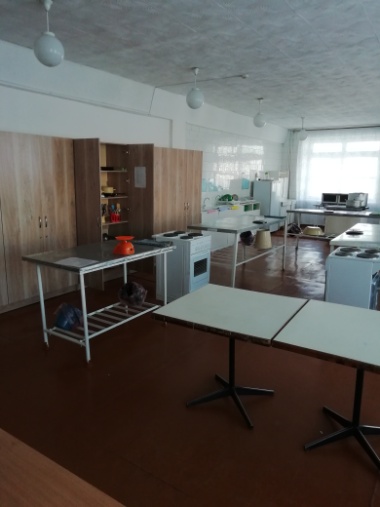 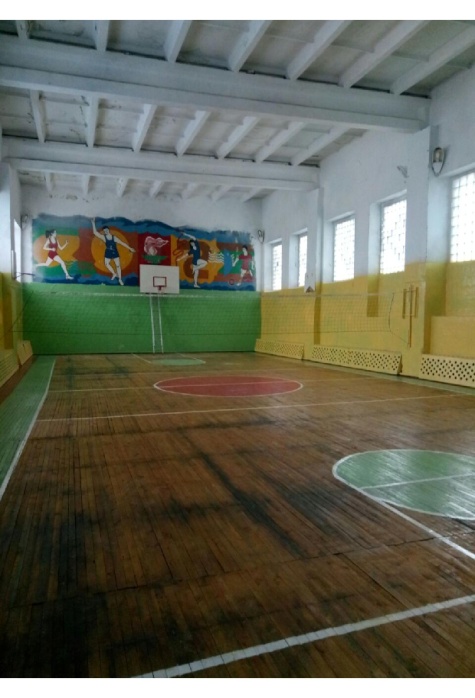 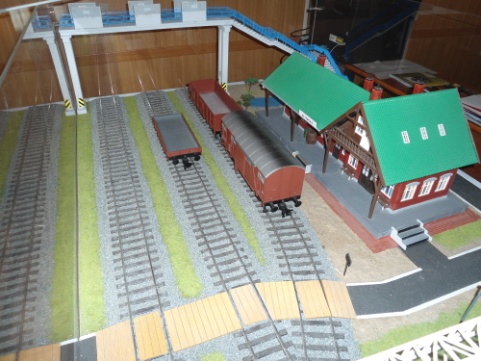 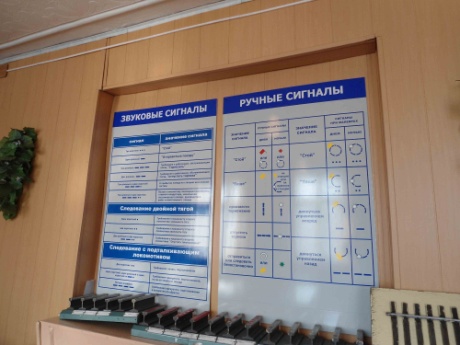 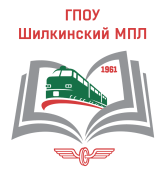 Социальные условия
2019 год:
Общежитие на 120 мест:
Прачечная, кастелянная;
Душевая комната;
Комната для сушки белья;
Комната  для самоподготовки;
Комната для досуга;
Камера хранения
Столовая на 100 мест
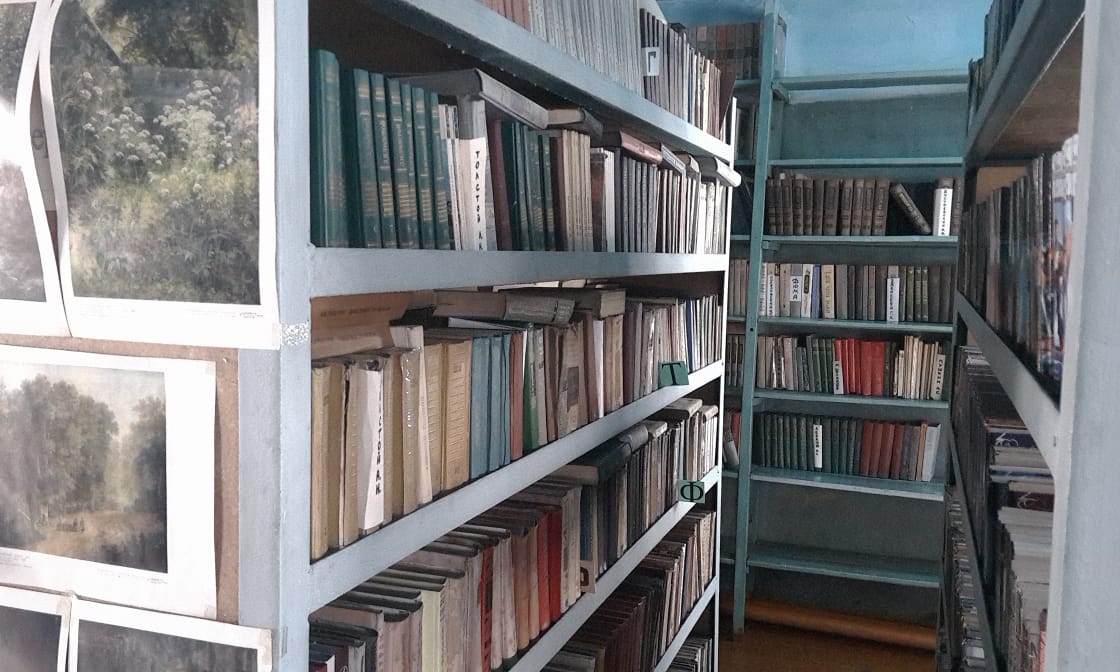 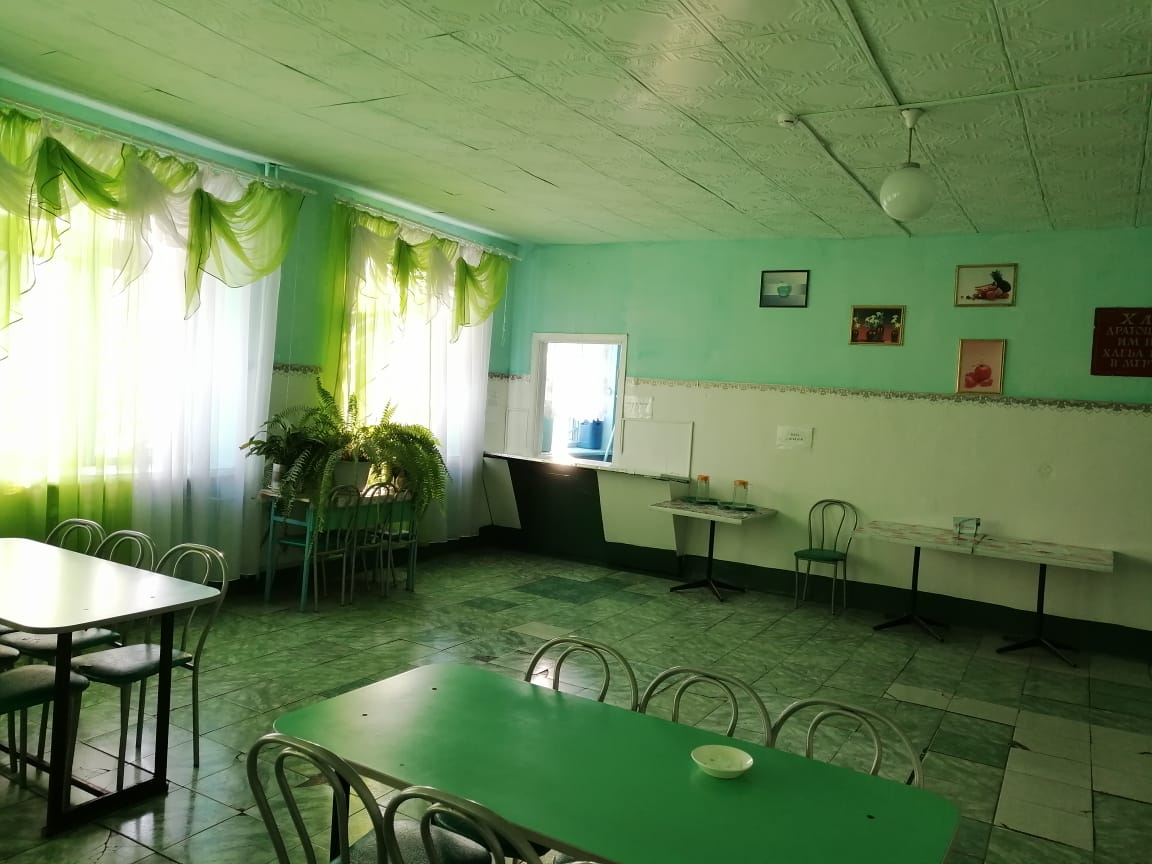 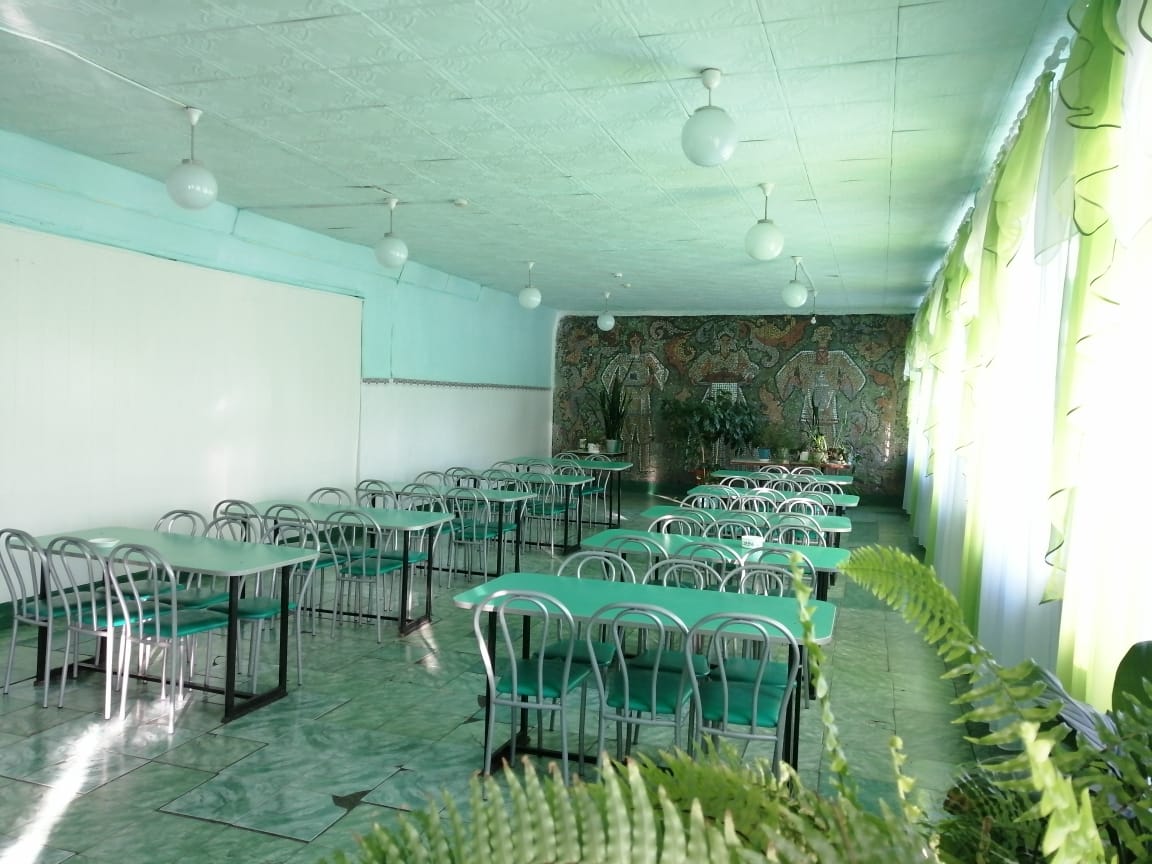 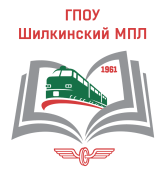 Наши педагоги
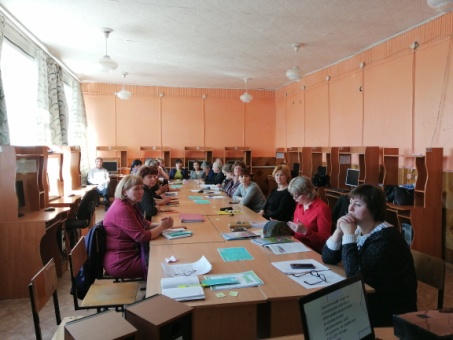 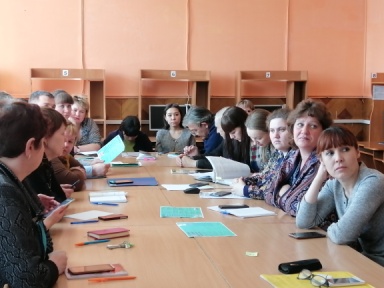 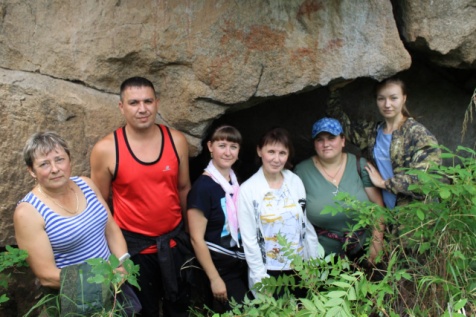 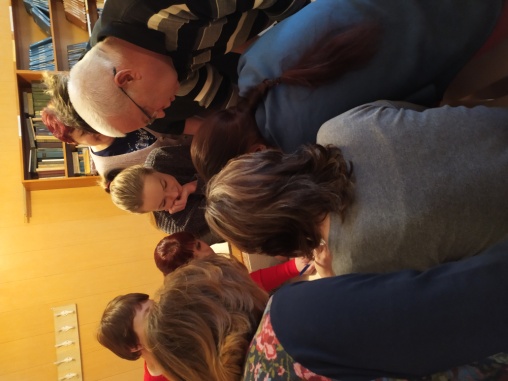 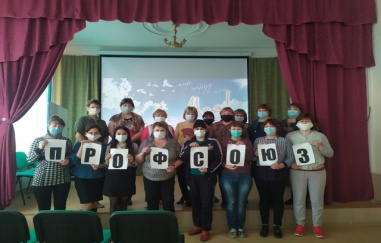 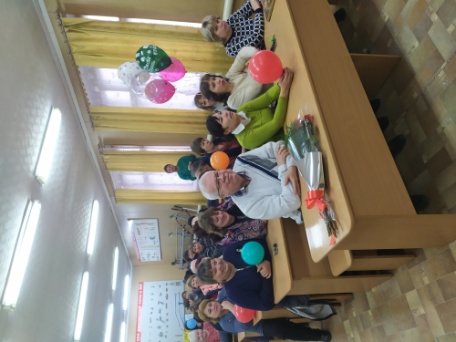 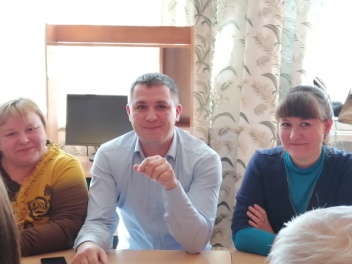 Студенческая жизнь
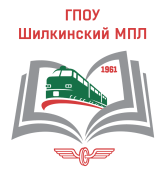 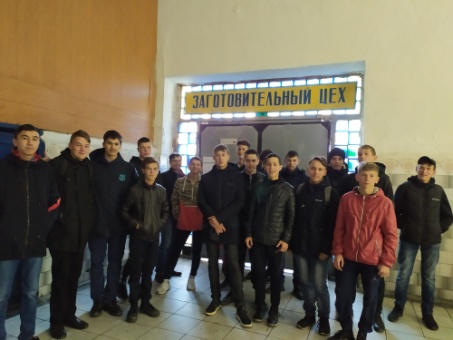 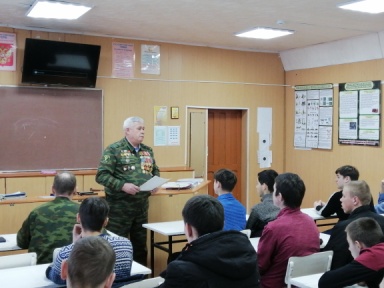 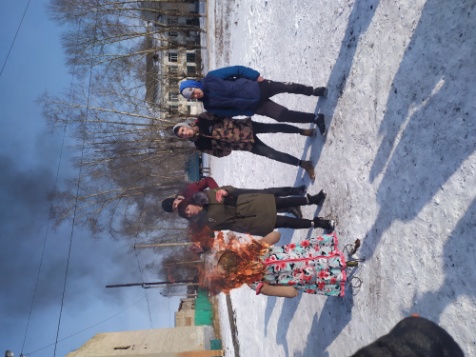 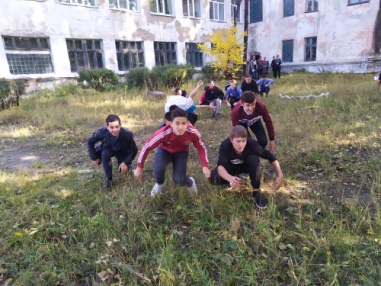 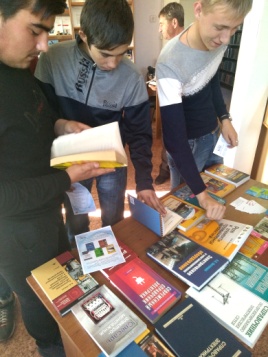 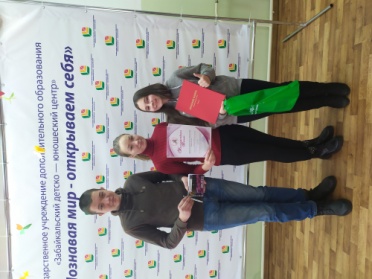 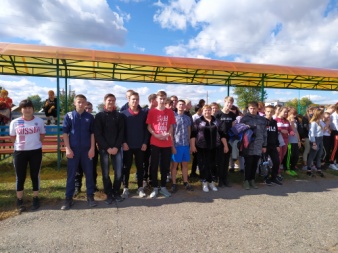 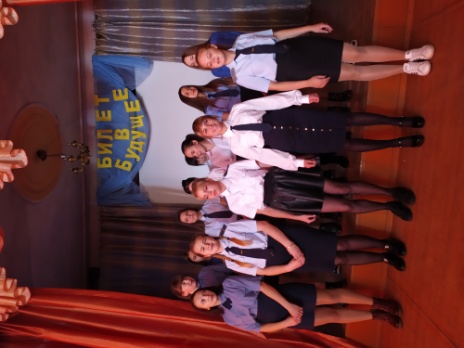 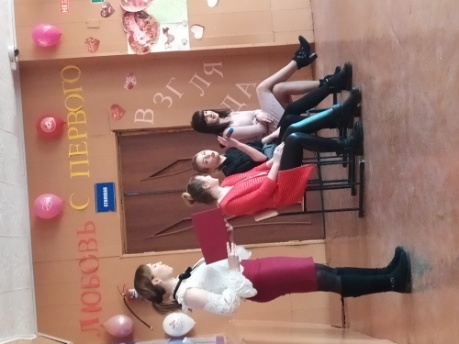 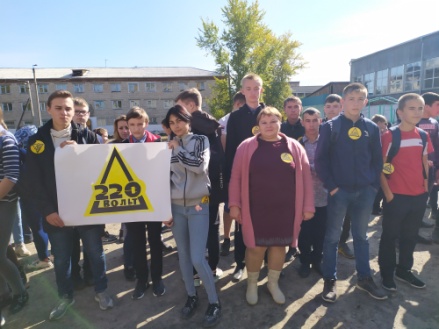 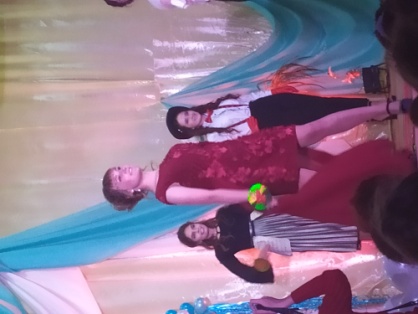 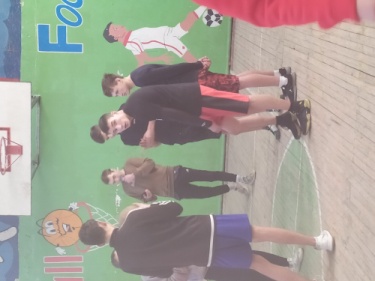